آشنايي با امواج اليوت
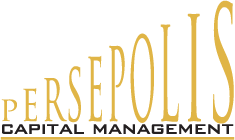 تهیه شده توسط بروکر پرسپولیس کپیتال دبی
www.pcmbrokers.org/forum
ساختار امواج
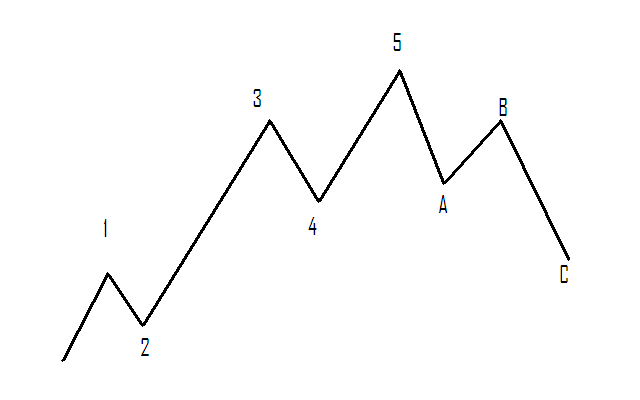 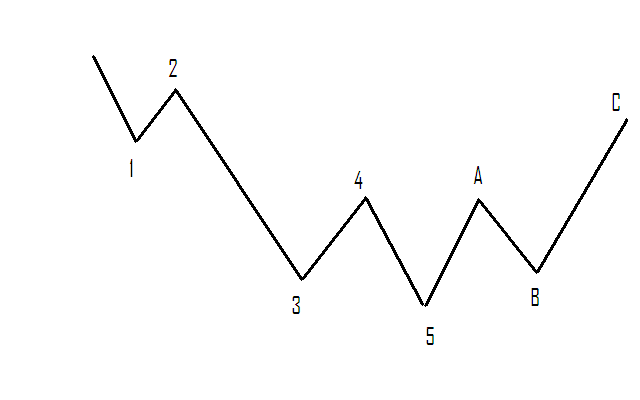 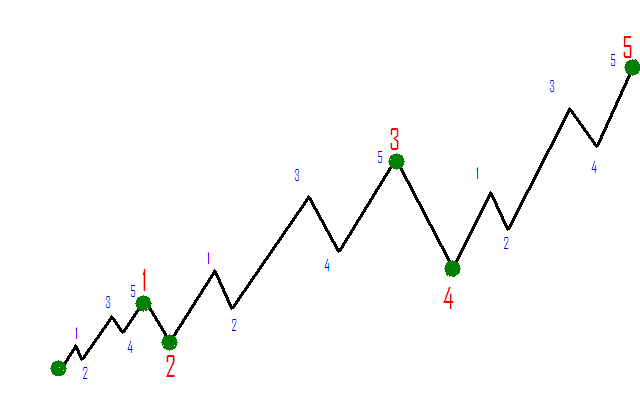 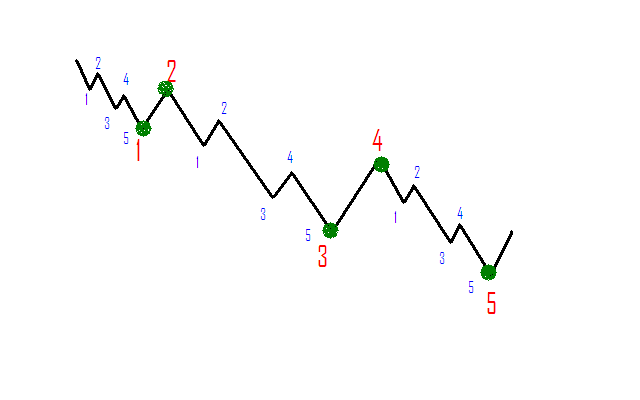 اصول امواج اليوت
1. موج 2 نمي تواند كل موج 1  را بپوشاند
2. موج 3 نمي تواند كوچك ترين موج باشد
3. موج4 نمي تواند وارد حريم موج 1 شود
خطوط راهنما
Guide Line
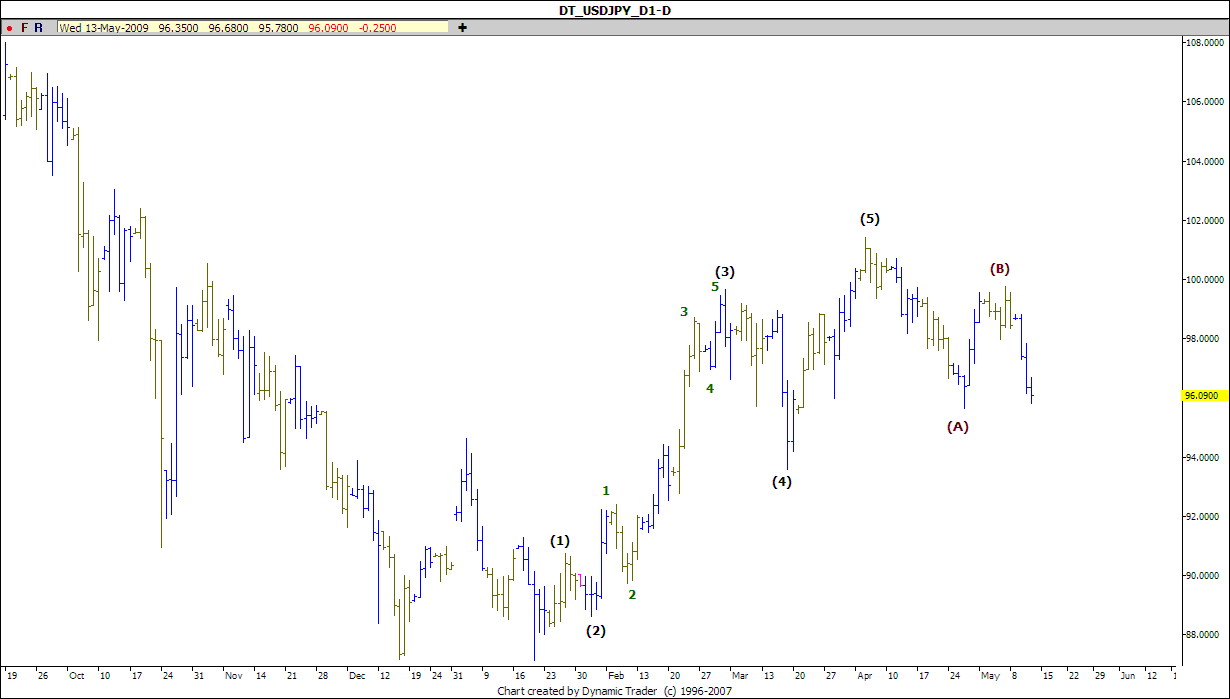 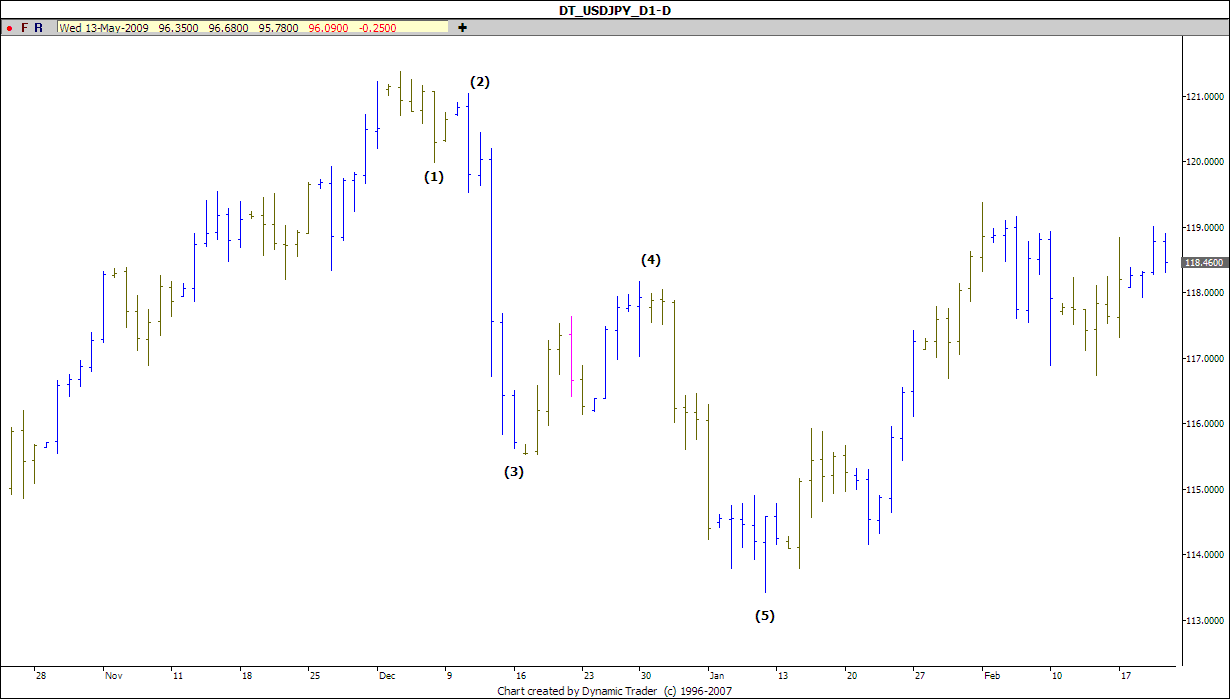 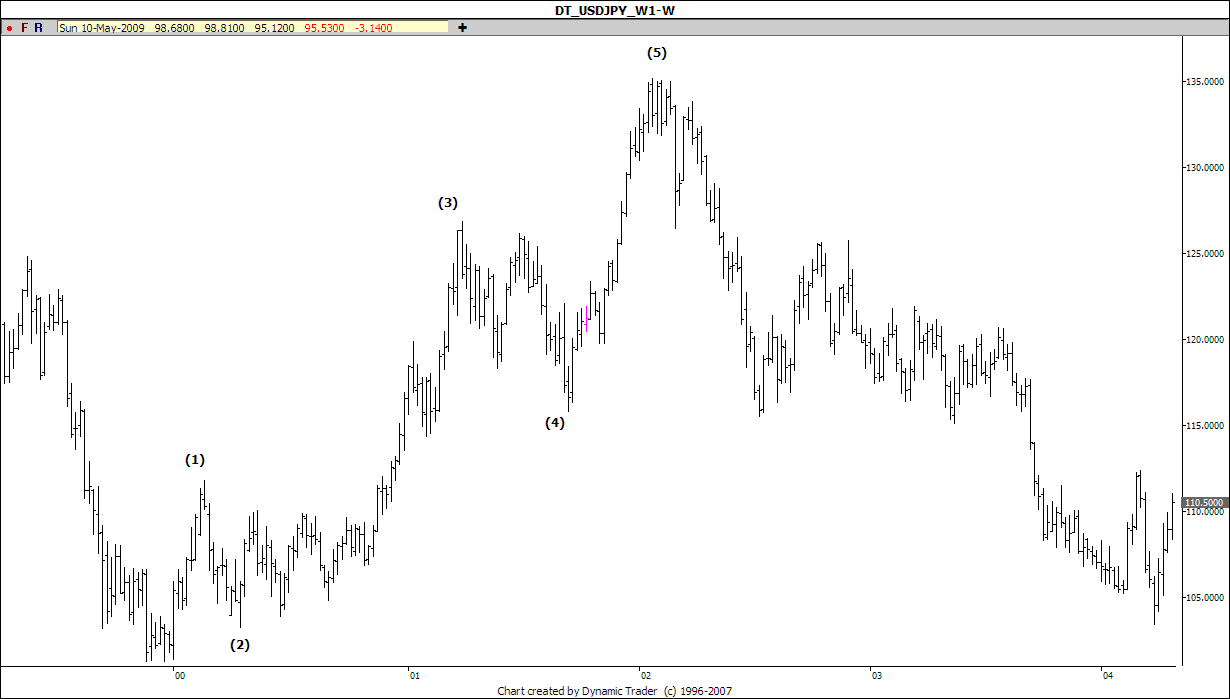 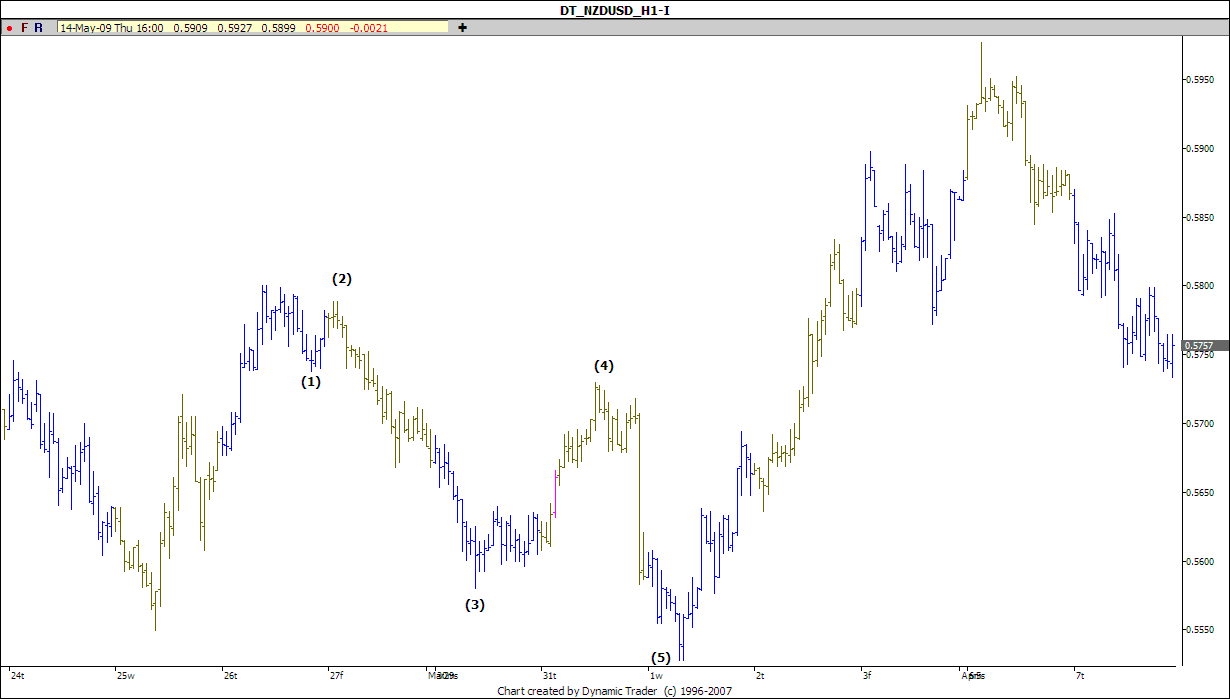 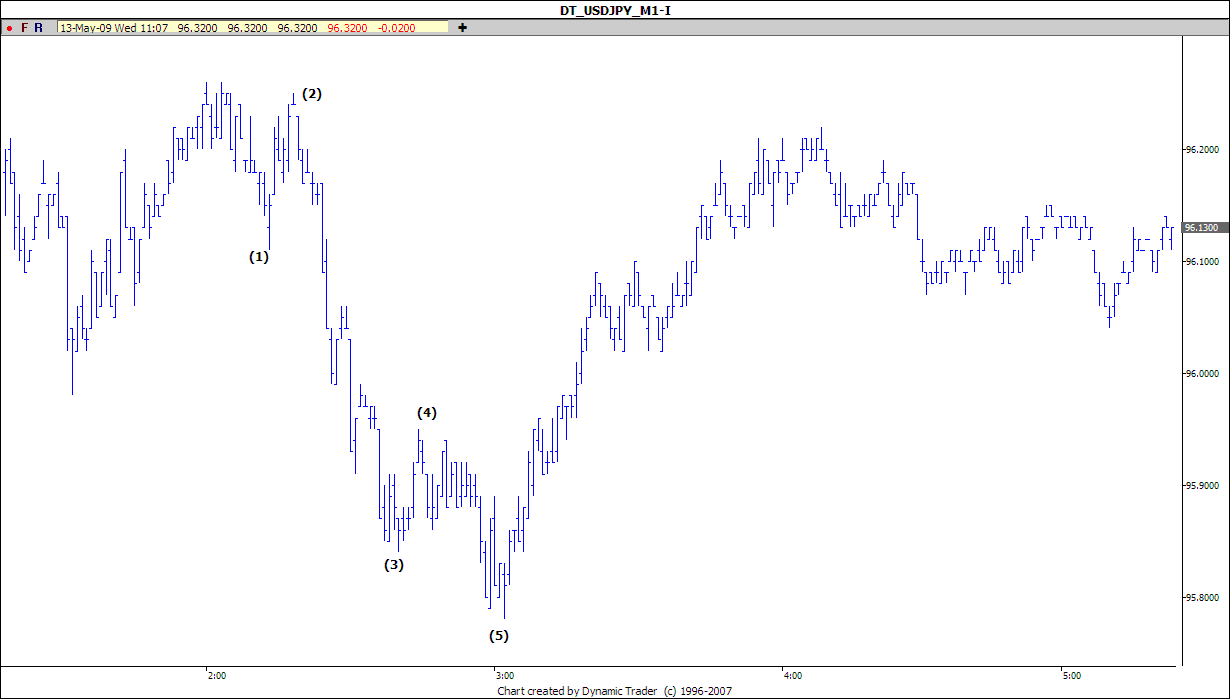 ساختار امواج اصلاحي
1. زيگزاگ
2.فلت
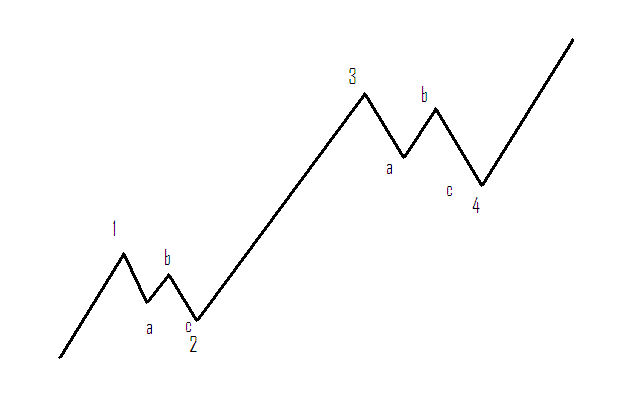 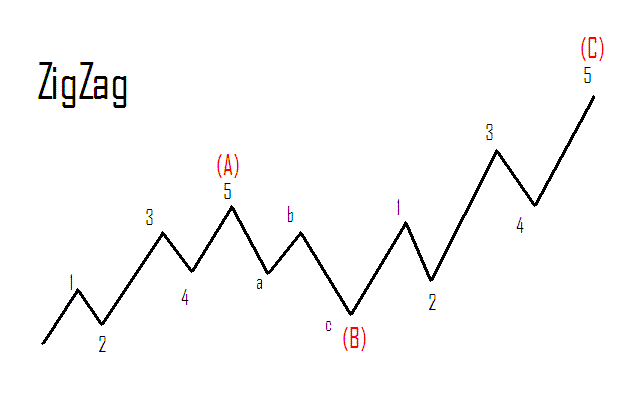 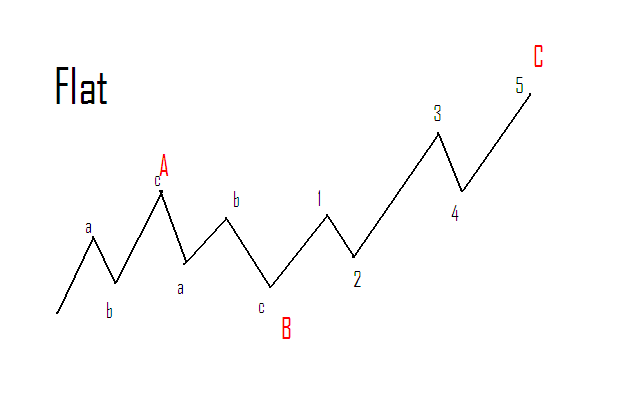 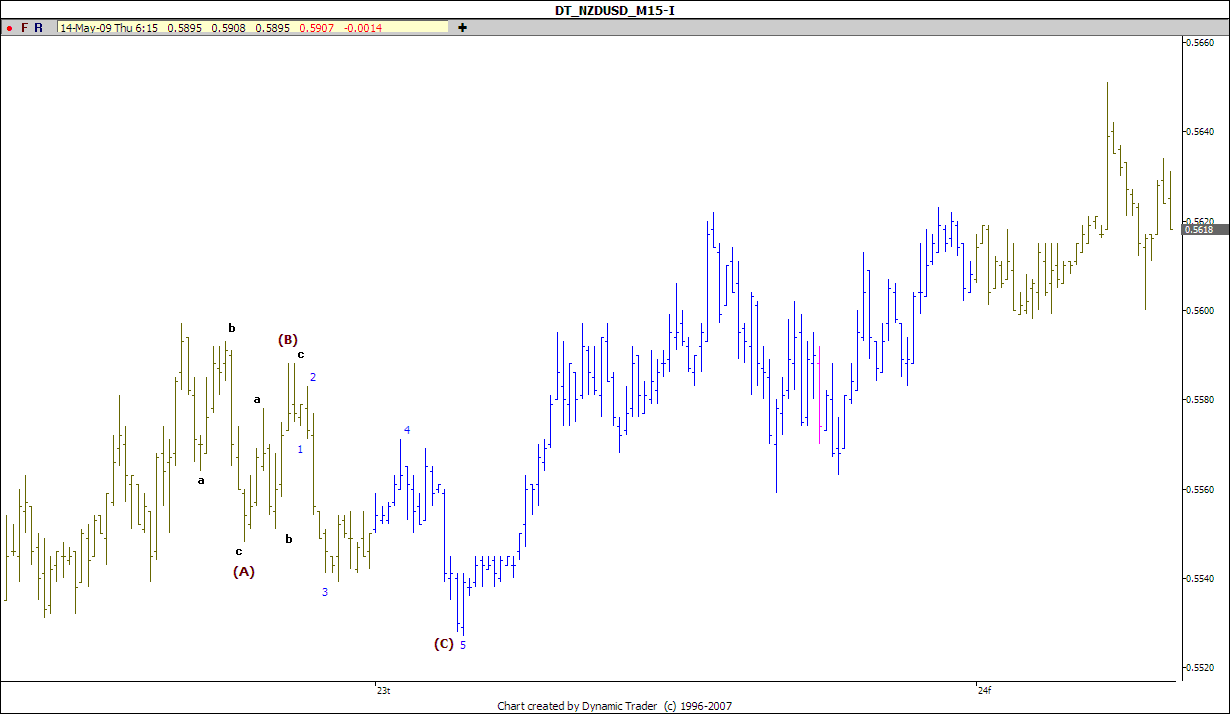 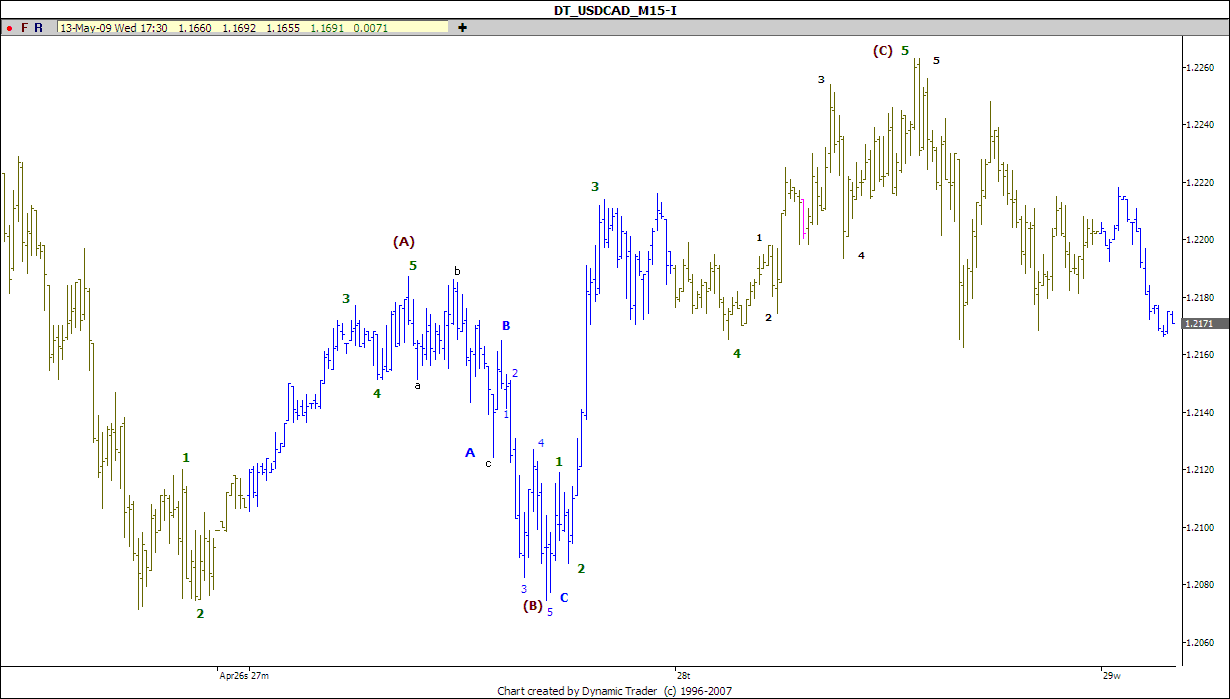 خصوصيات امواج
1. قيمت    2. الگو    3. زمان
موج 2
الگو
معمولاً حالت ABC كه ساختار زيگزاگ دارد
قيمت
W.2 = (38.2%  50%  61.8%  78.6%) W.1 (Ret)
زمان
معمولاً ريتريس 100% تا 161.8% موج 1
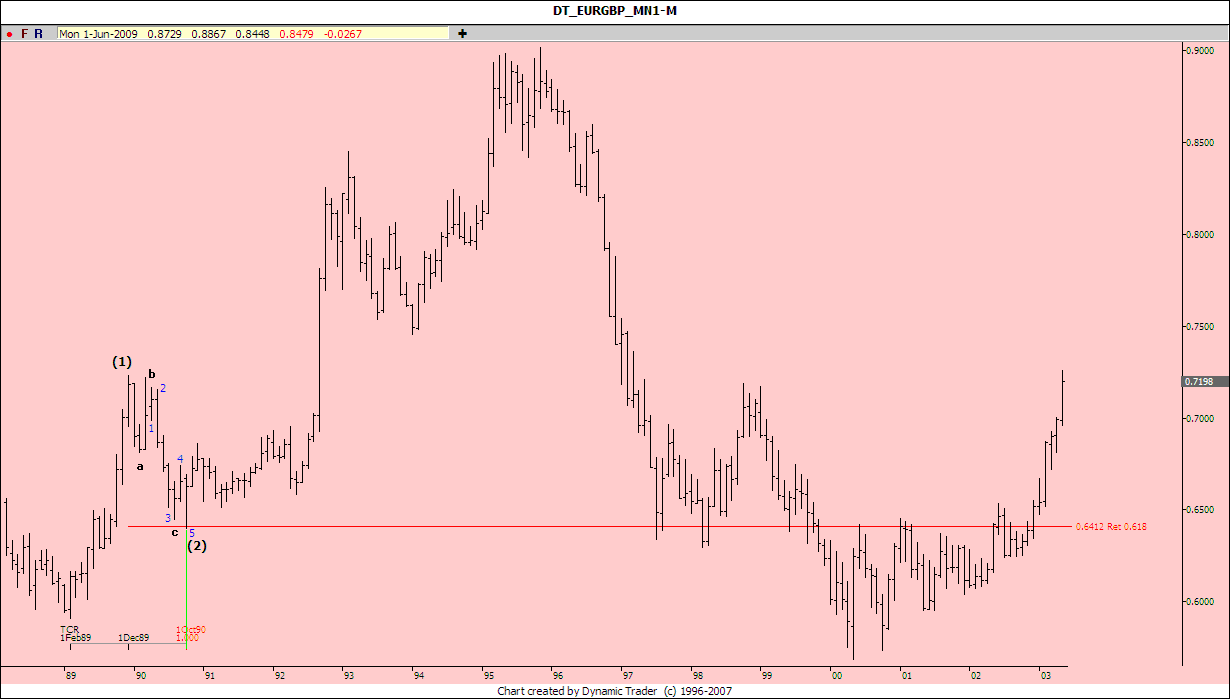 Pattern : Zigzag
Price : 61.8% Ret
Time   : 100% Ret
موج 3
الگو
ساختار  5  تايي دارد
قيمت
W.3 = (100%  162%  262%  %423  ) W.1 (APP)
W.3 = (162%  262%  423%) W.2 (Ext. Ret)
زمان
اكستنشن موج 2 و ATP موج 1و 2
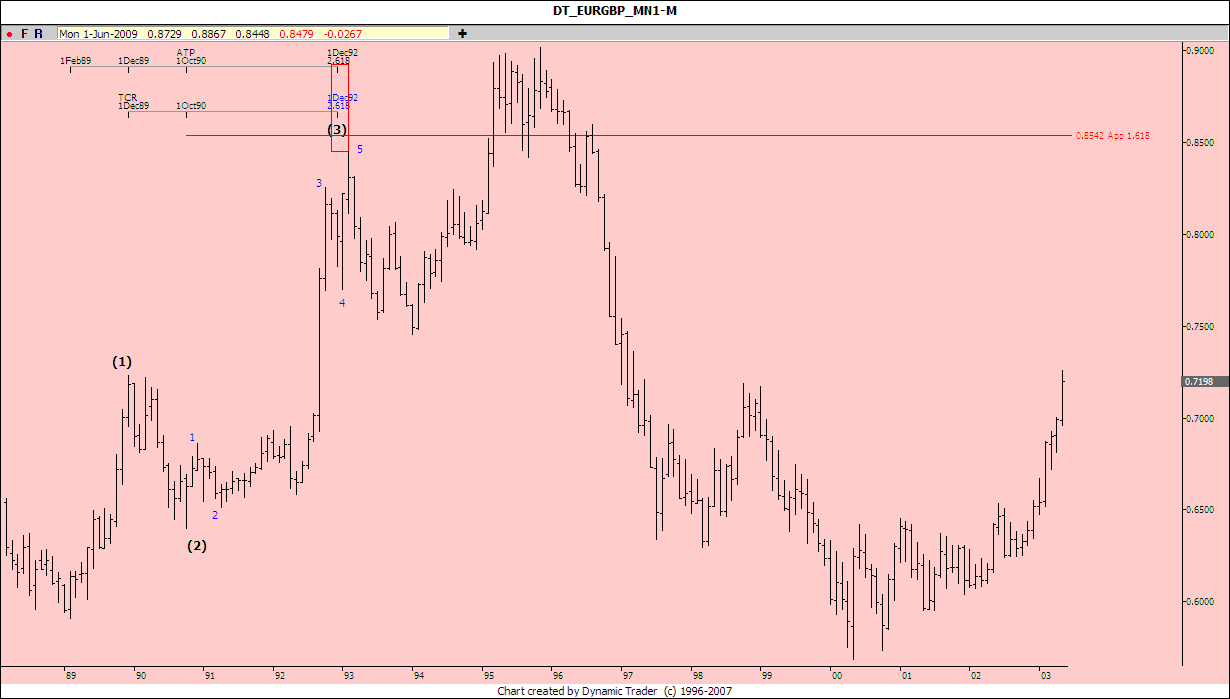 Pattern : 5wave Structure
Price : 161.8% expansion
Time : 261.8% Ext wave 2
261.8% ATP wave 1&2
موج 4
الگو
ساختار سه تايي ، يا 5 تايي مثلثي دارد
قيمت
W.4 = (100%  162%) W.2 (APP)
	W.4 = (38.2%  50%  61.8%) W.3 (Ret)
زمان
Ret 38.2% , 50%,61.8% , 100% , 161.8% Wave 3
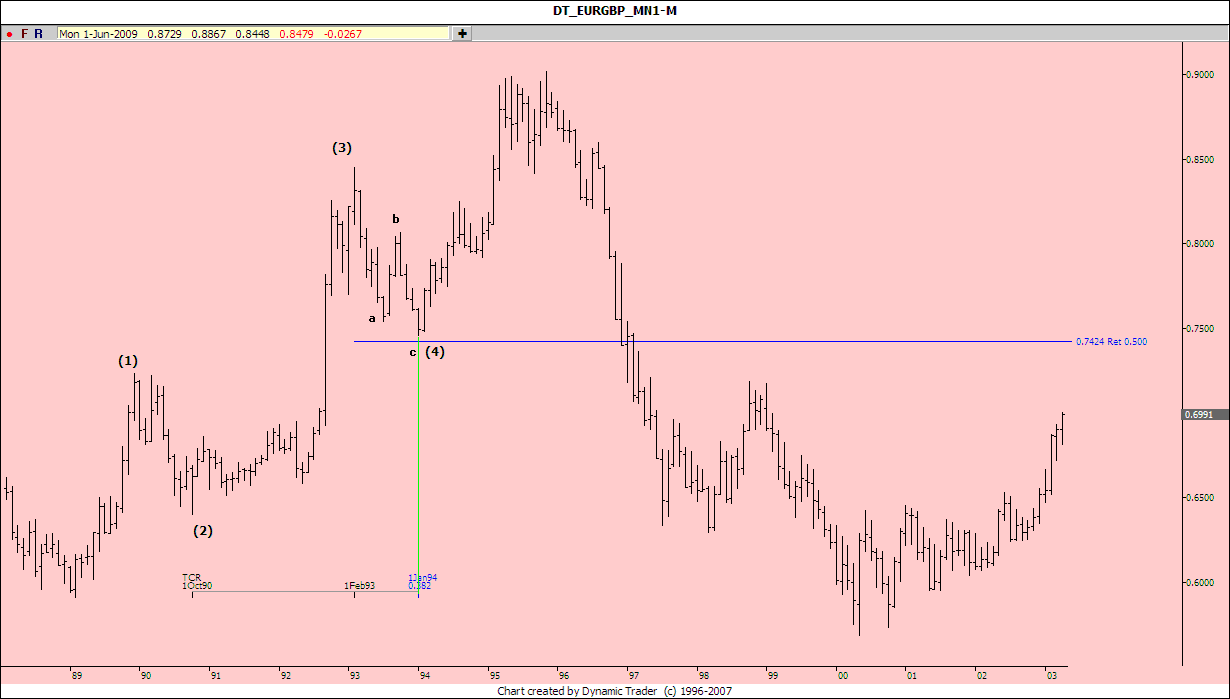 Pattern : zigzag
Price : Ret 50%
Time :Ret 38.2%
موج 5
الگو
ساختار  5  تايي دارد
قيمت
W.5 = (61.8%  100%  162%) W.1 (APP)	
W.5 = (127%  162%( W.4 (Ext.Ret)           
W.5 = (61.8%  100%  (W.034 (APP)
زمان
Ext 100% & 161.8% wave 4
ATP 61.8% & 100% wave 1-4
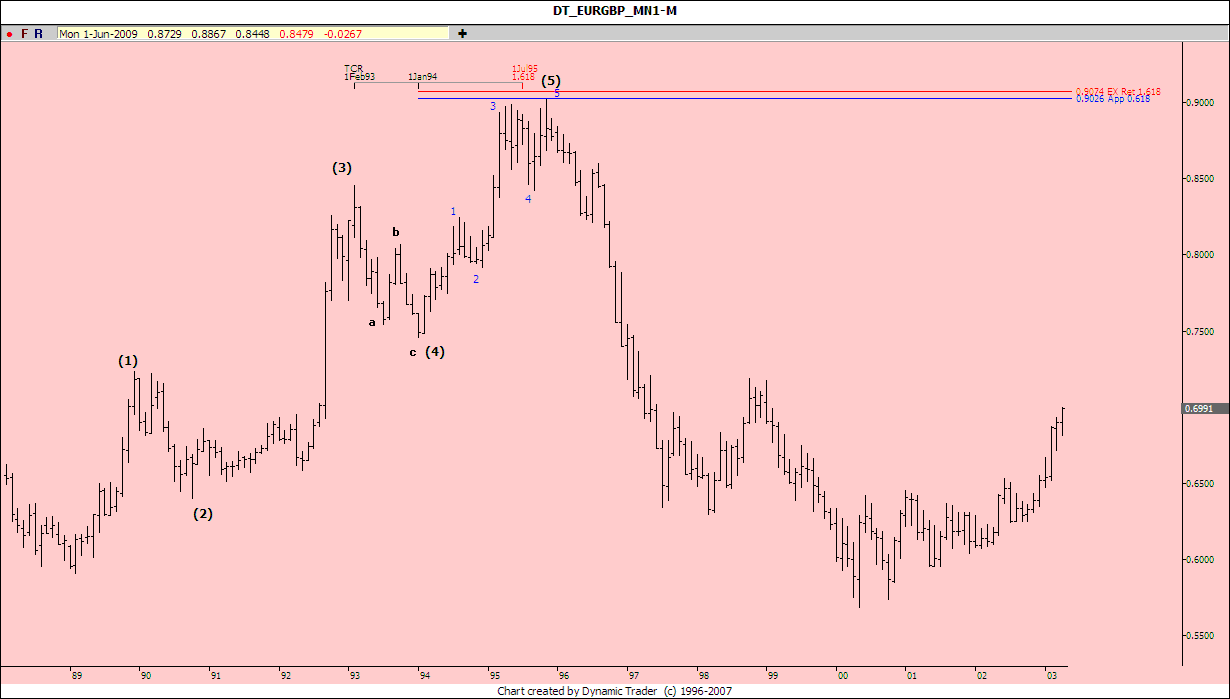 Pattern : 5wave Structure
Price : App 61.8%  & ext 127%
Time : Ext 161.8% Wave 4
مثال هاي عملي
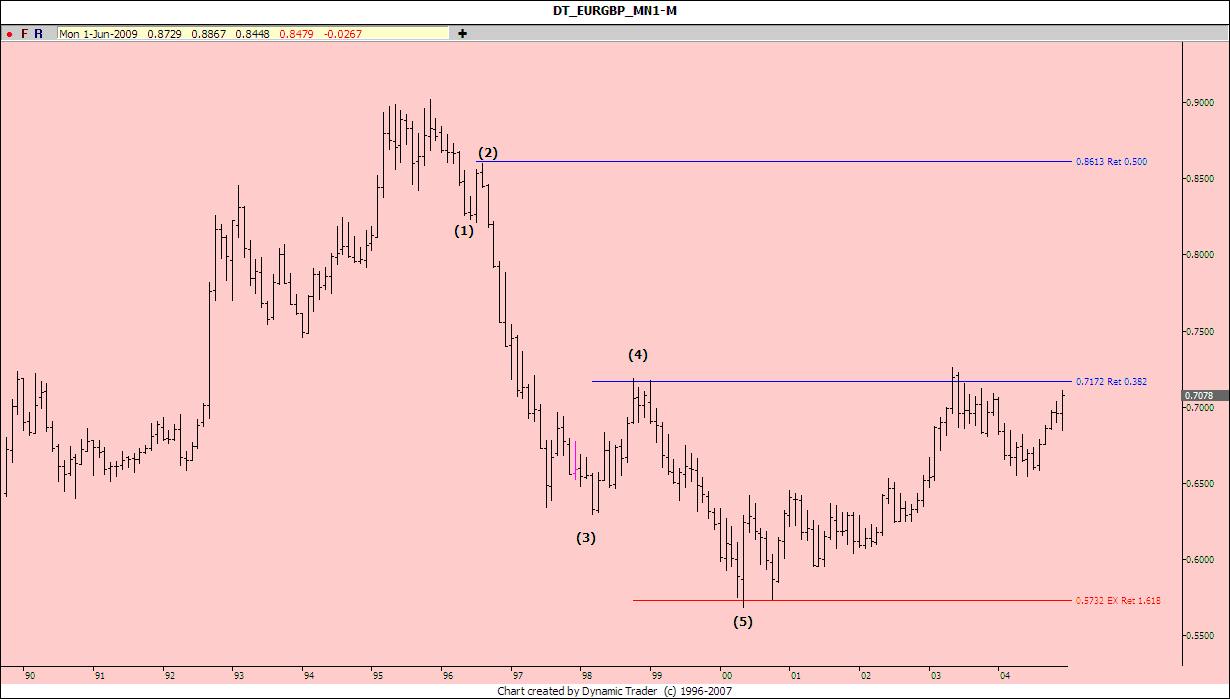 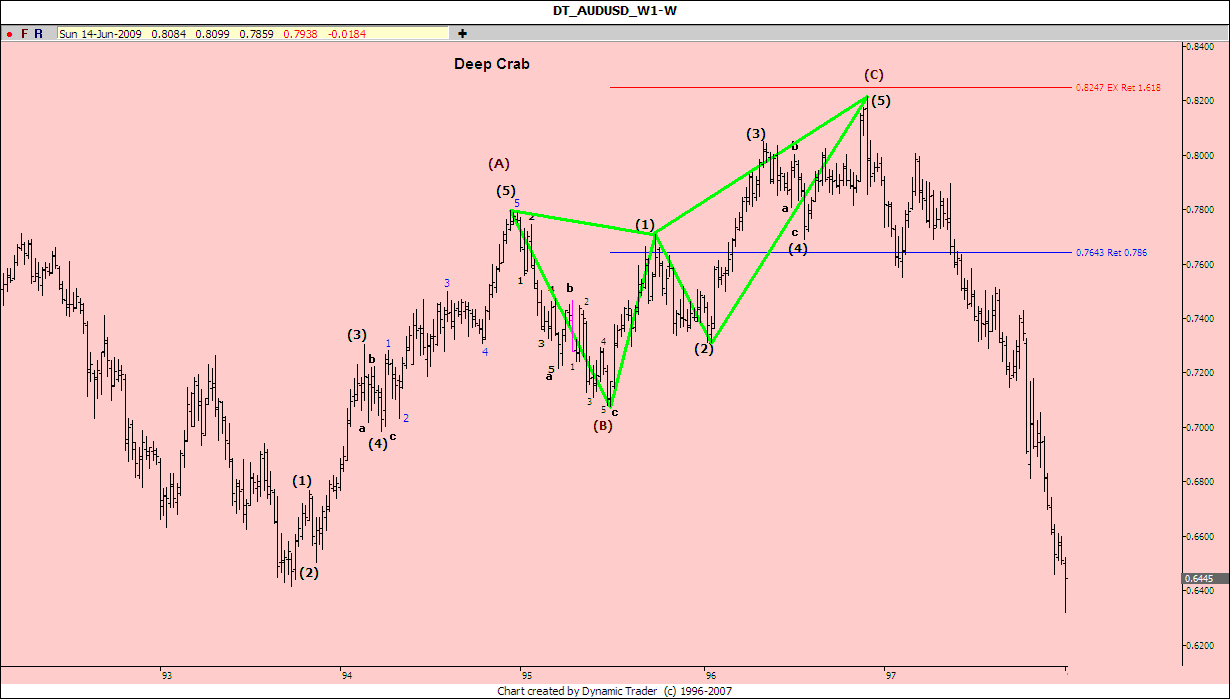 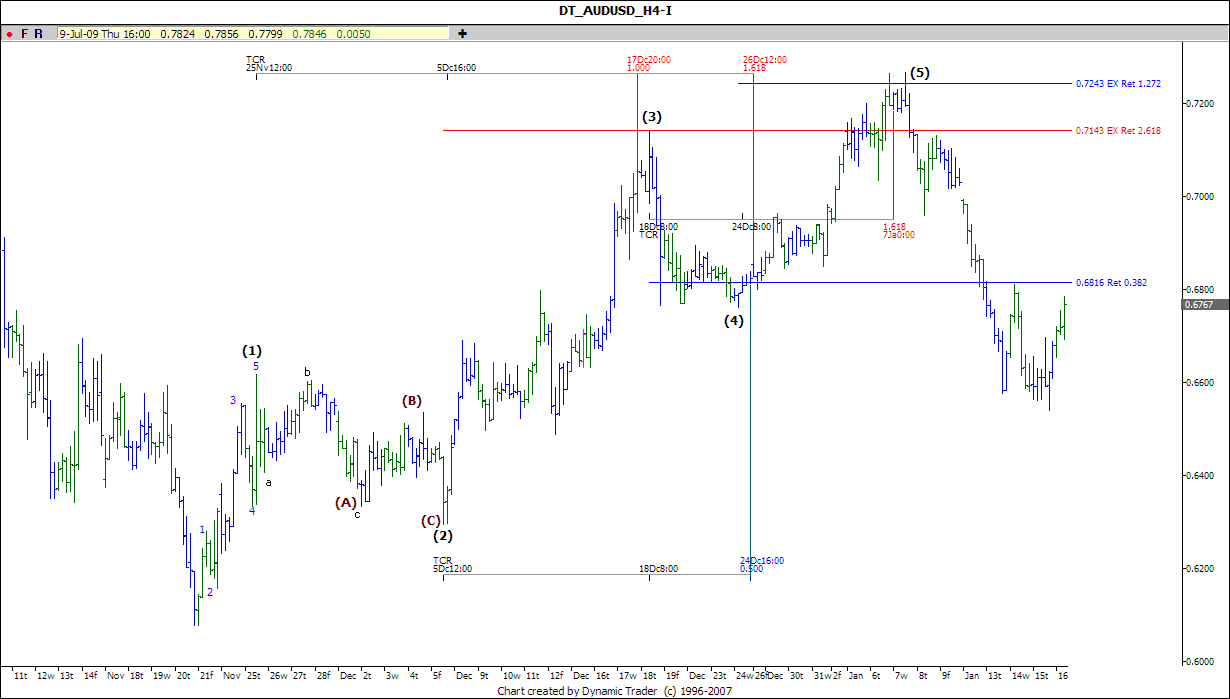 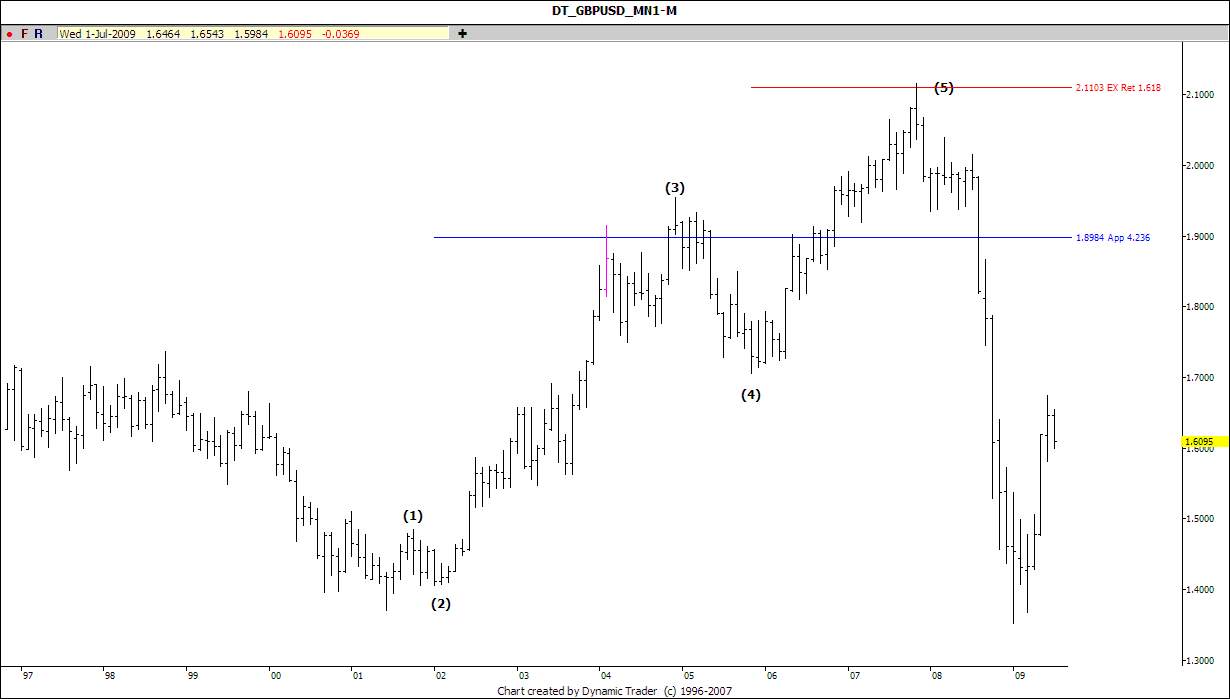 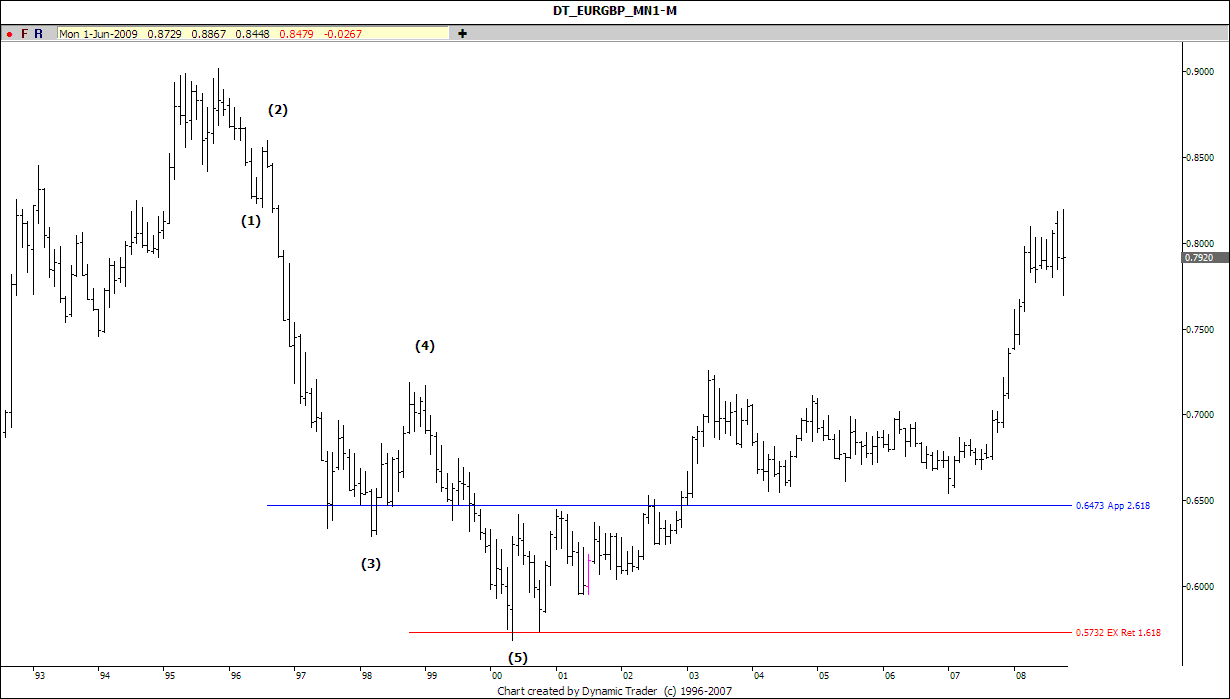 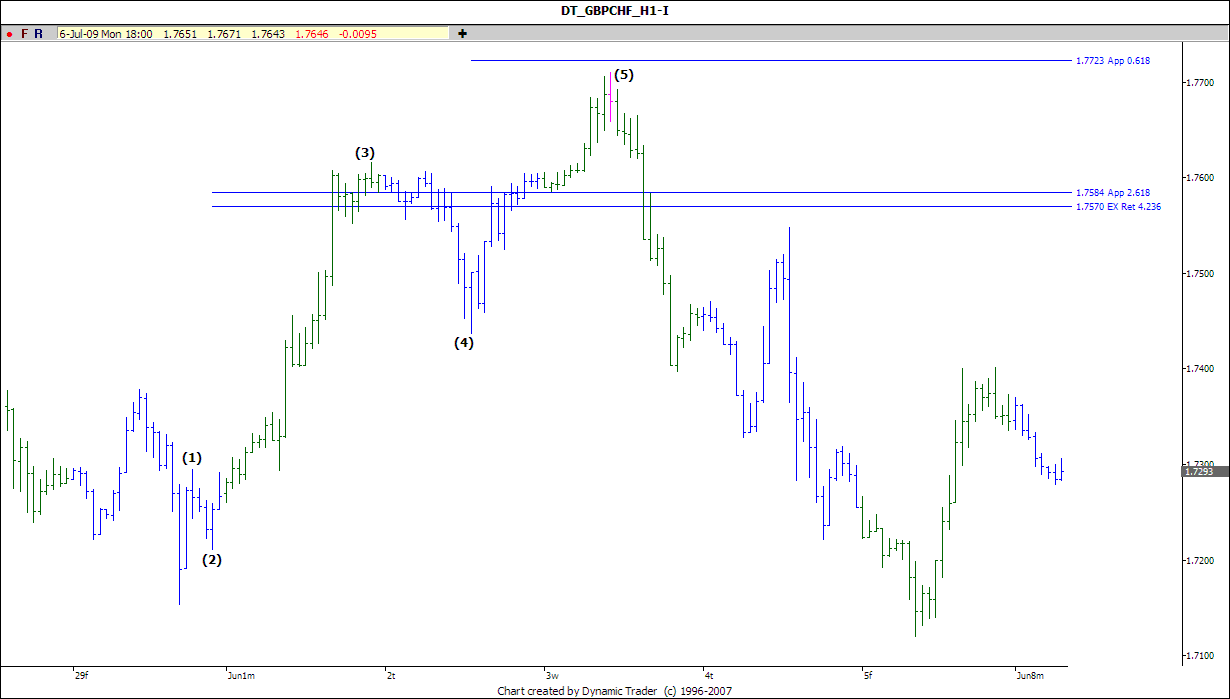 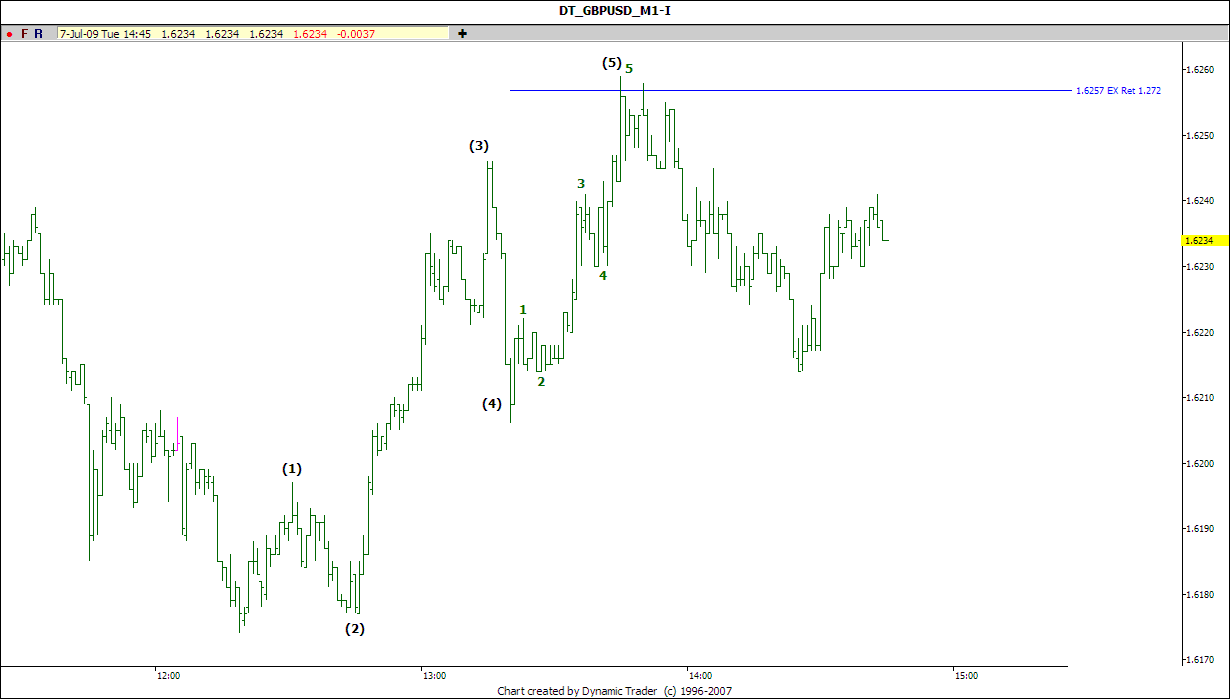 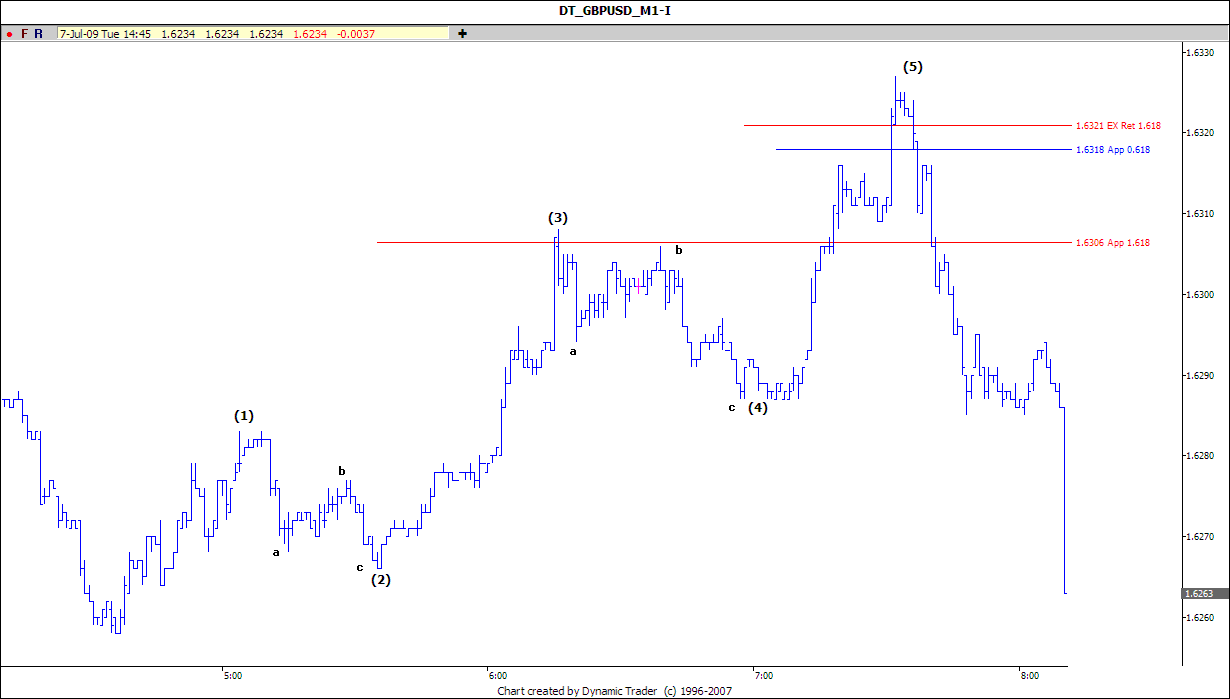 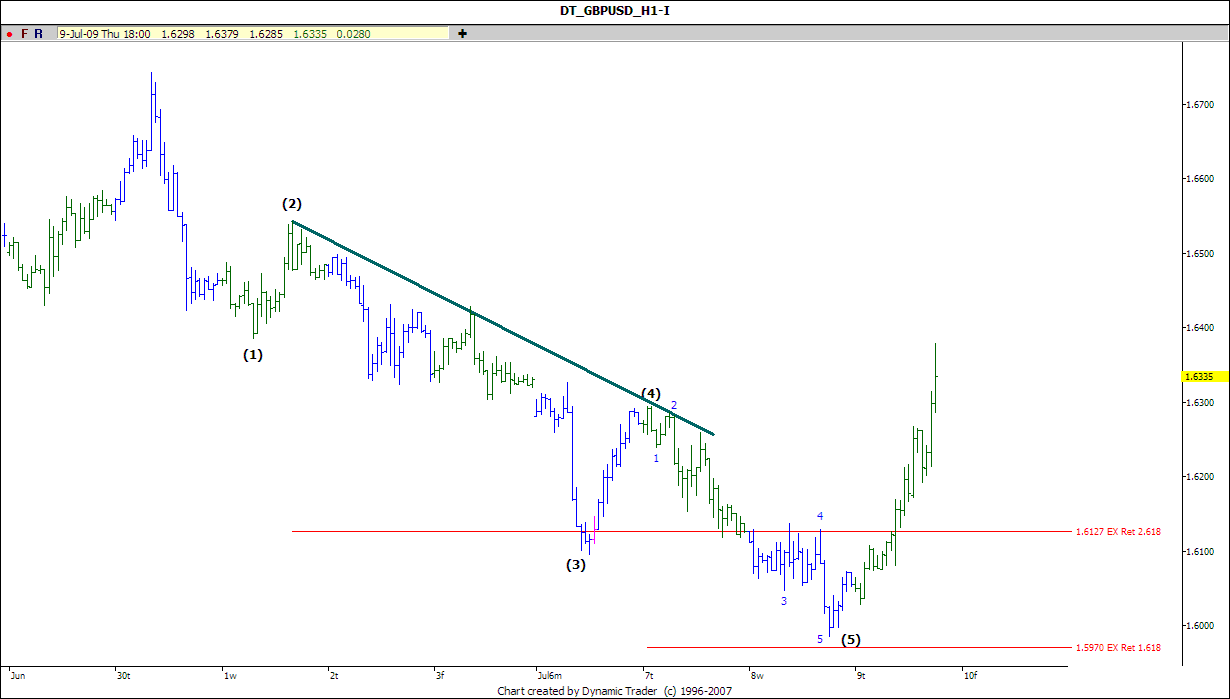 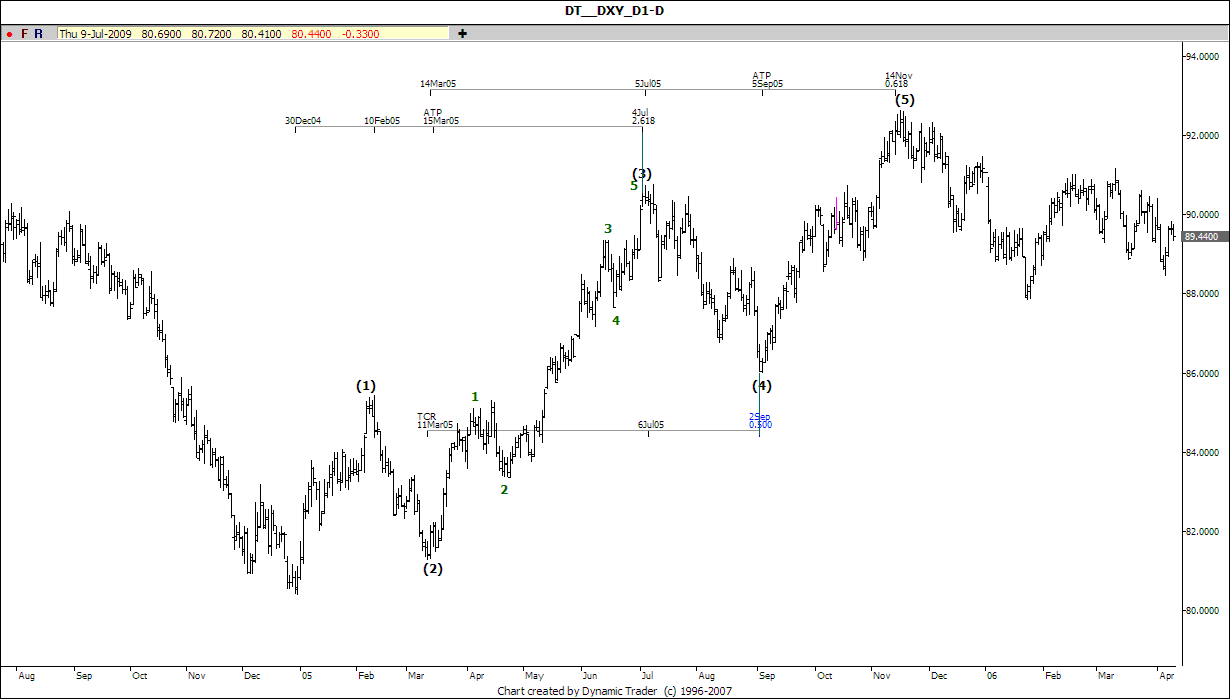 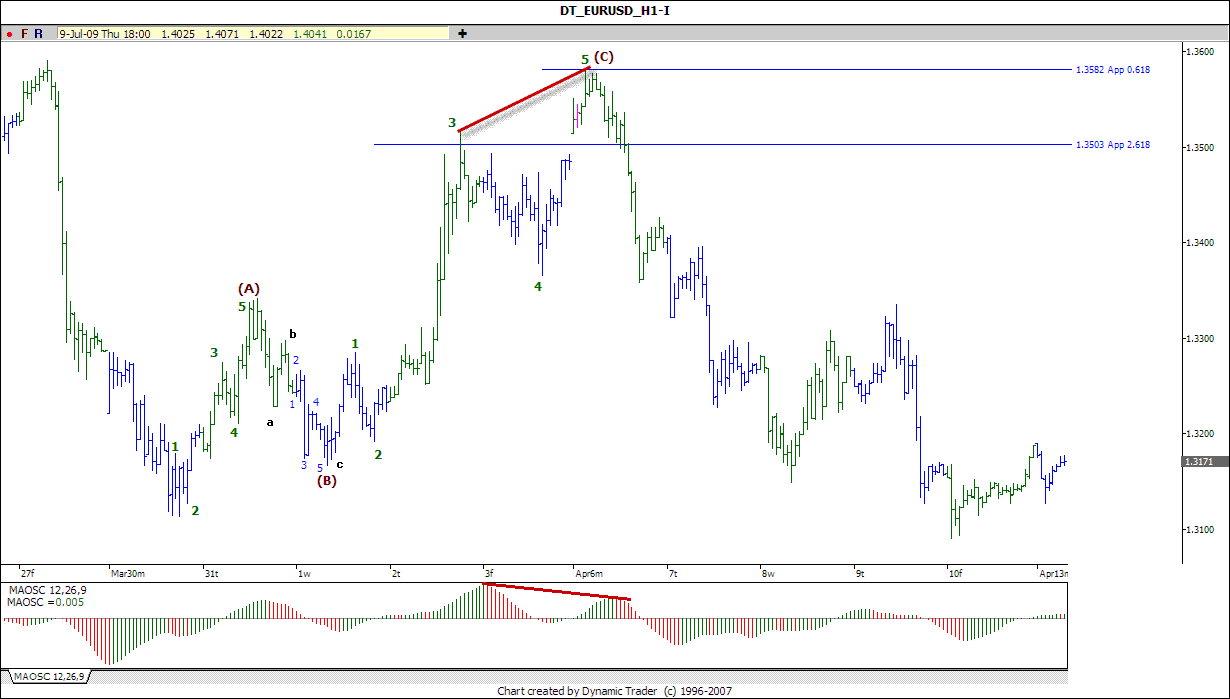 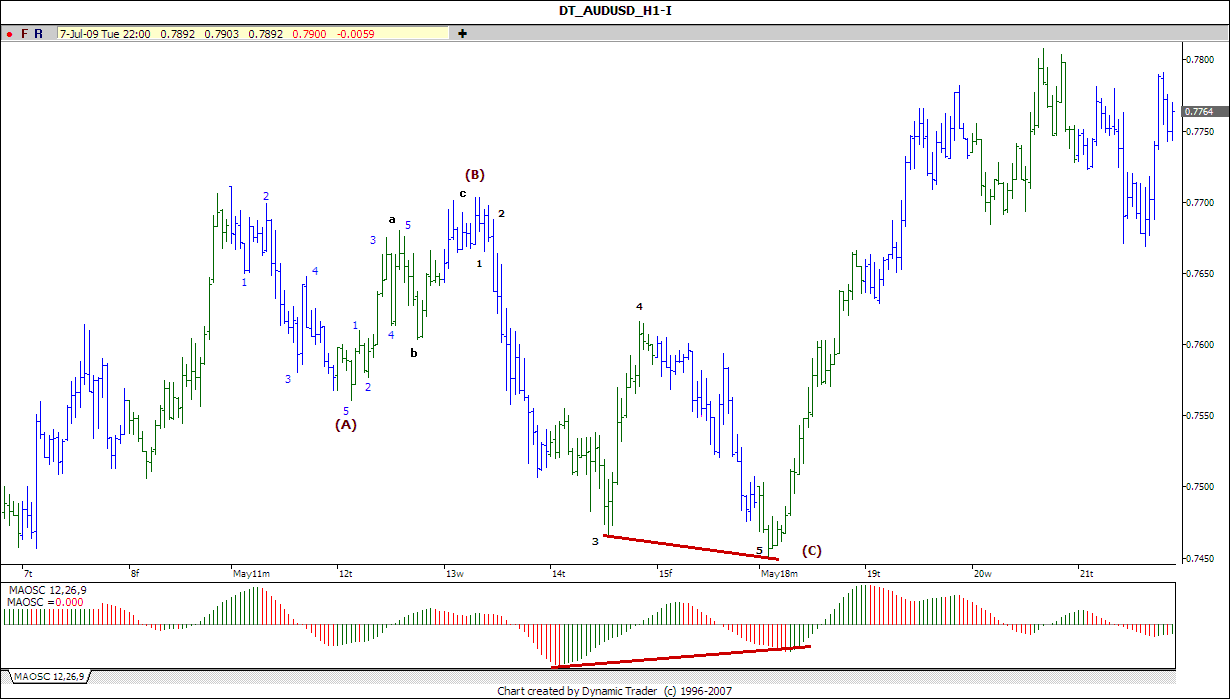 پايان
هميشه پرسود باشيد